Презентация к уроку информатики в 7 классе по теме
«Возможности CorelDraw для векторного рисования»
Автор материала: 
Энгельгардт Эльвира Эдуардовна
Студенка (бакалавр) 3 курса,
психолого-педагогического факультета,
Кафедра информационных технологий обучения и непрерывного образования
Институт педагогики, психологии и социологии 
Сибирского Федерального Университета (ИППС СФУ)
г. Красноярск, 2015 год
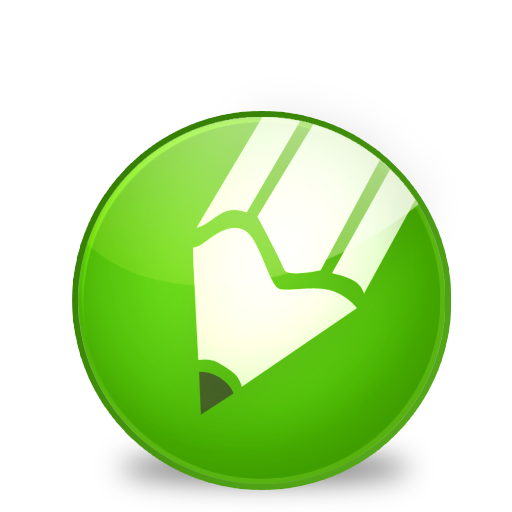 Возможности CorelDraw для векторного рисования
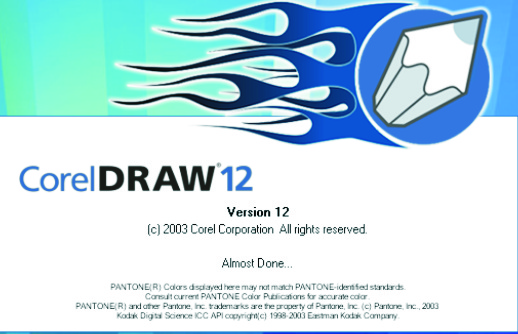 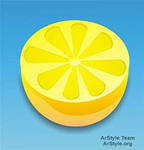 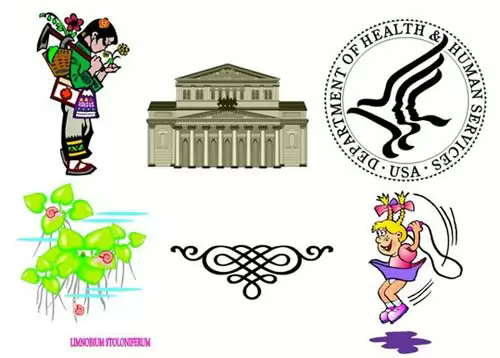 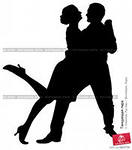 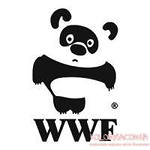 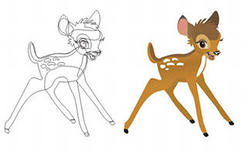 История
CorelDRAW — векторный графический редактор, разработанный канадской корпорацией Corel.
В 1989 г. на свет появился   CorelDRAW 1.0
  	Авторы: Майкл Боулин и Пат Бейрни
    
 	В настоящий момент Corel поставляет    CorelDRAW в составе набора Graphics Suite состоящий из приложений.
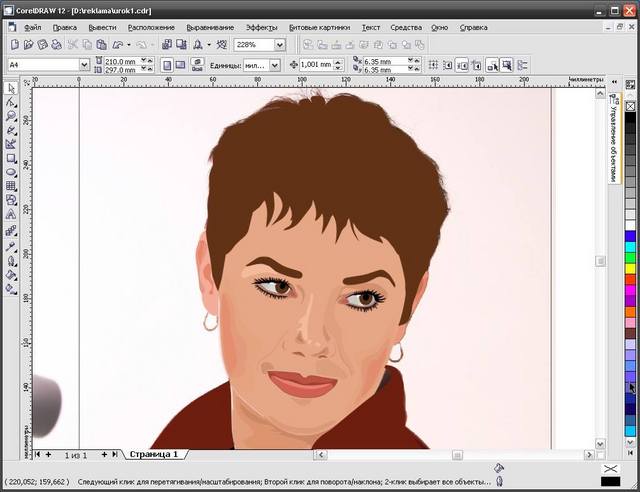 Элементы рабочего окна редактора
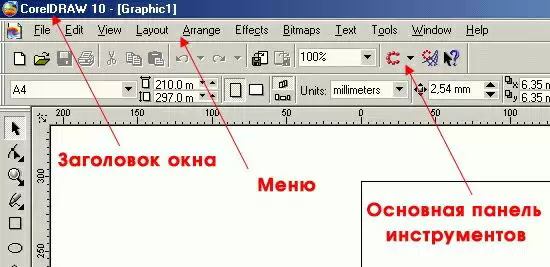 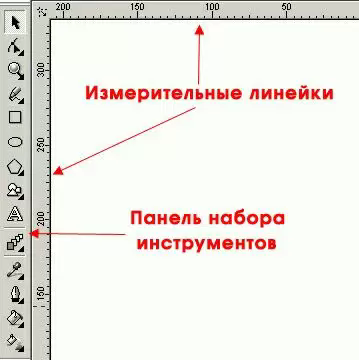 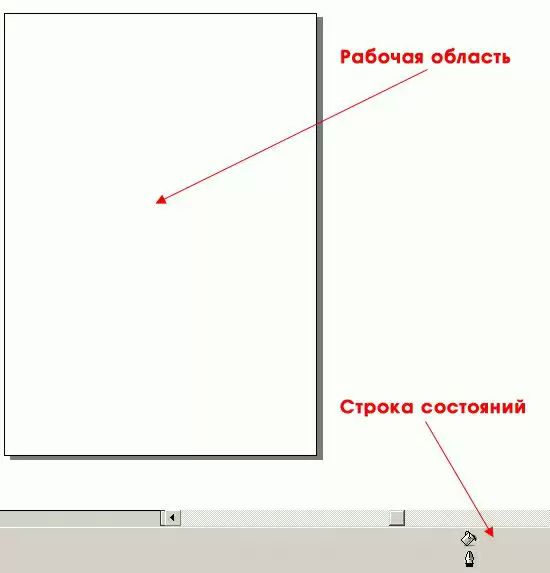 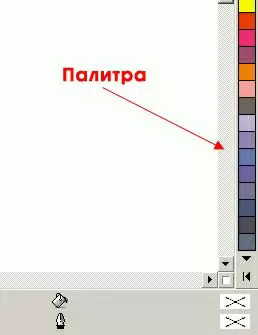 Понятие объекта
Понятие объекта является основным понятием в редакторе CorelDRAW. Объектом называется элемент изображения: прямая, круг, прямоугольник, кривая, замкнутая кривая, многоугольник и другие. Так как с помощью комбинации нескольких объектов можно создавать новый объект, то объекты могут иметь довольно замысловатый вид.
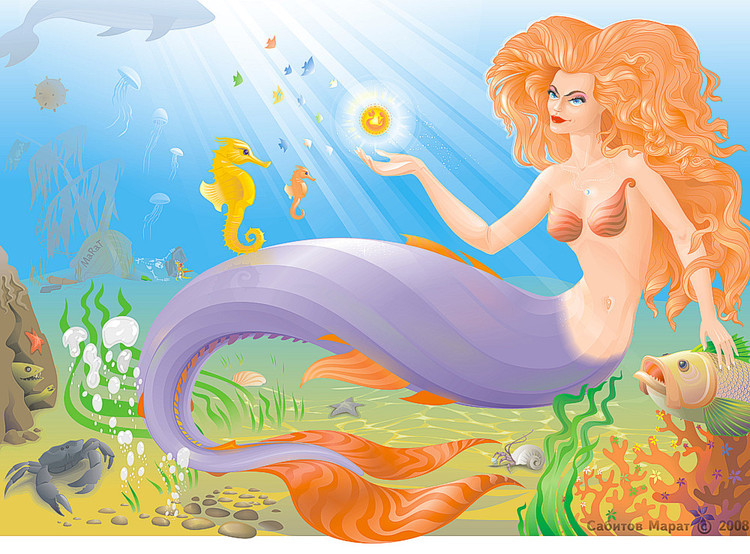 Кривые Безье
Одним из важных объектов CorelDRAW являются плавно изогнутые кривые, с помощью которых можно построить любой произвольный контур.
 
 Математик Пьер Безье открыл, что произвольную кривую можно задать с помощью двух векторов, находящихся в начале и конце кривой.
 
 Это положение легло в основу описания кривых Безье в CorelDRAW.
Интерактивная заливка
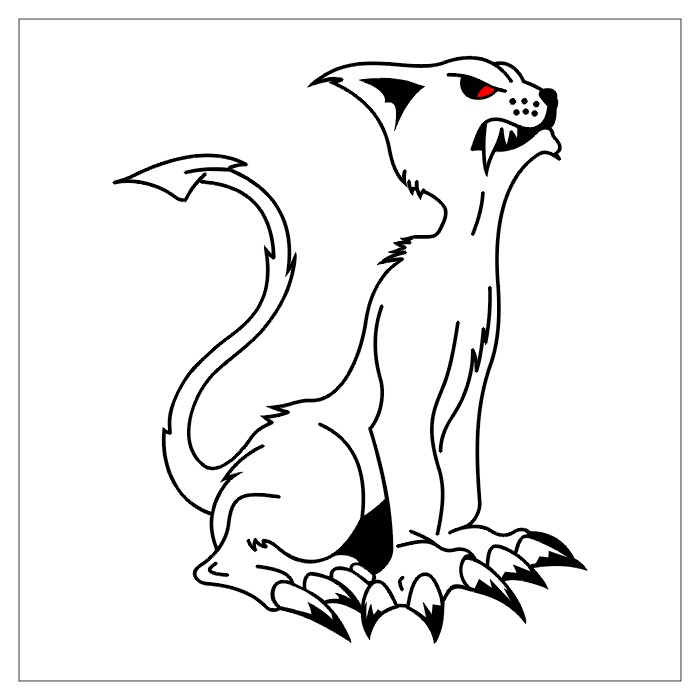 Texture Fill (Заливка текстурой):
Graphic (Графика), Artistic Text (Фигурный текст) и Paragraph Text (Обычный текст)
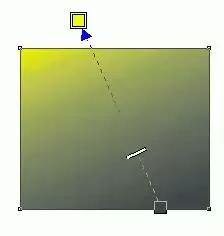 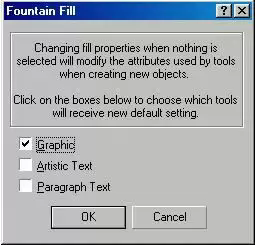 Сетчатая заливка
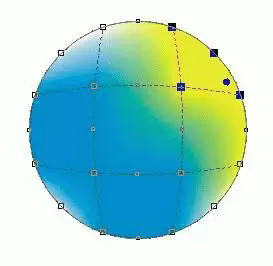 Основы работы с текстом
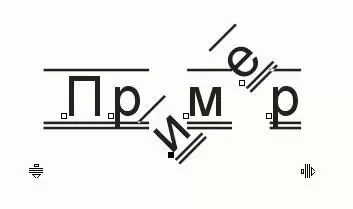 Форматирования отдельных символов
Размещение текста вдоль кривой
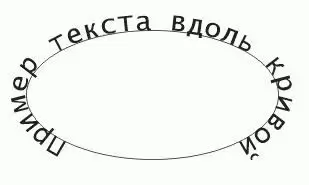 Перемещение текста
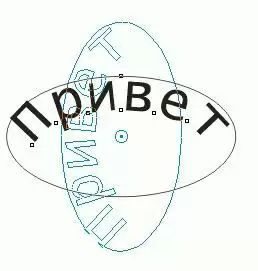 Изменение расположения символов текста
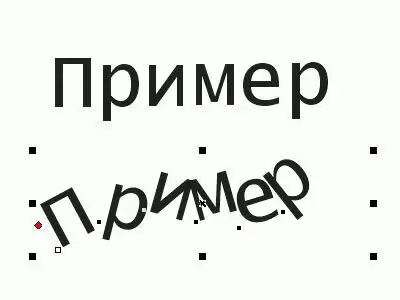 Применение эффектов
Перетекание объекта в другой
Интерактивное искажение, применение оболочек и
          перспективы
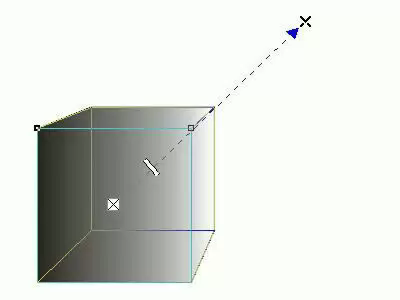 Объемные объекты
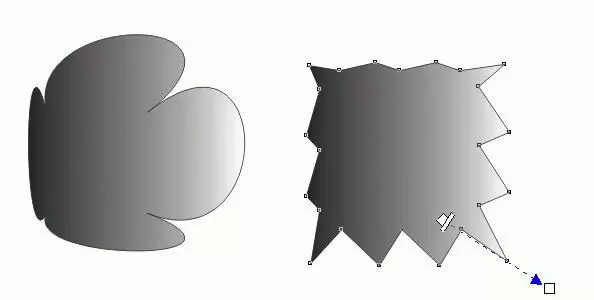 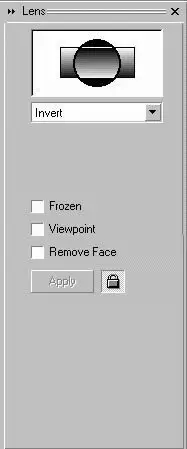 Создание теней объектов
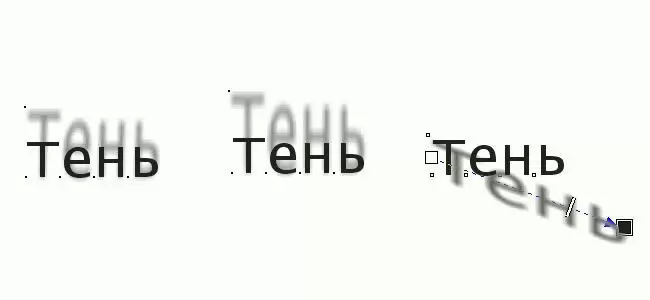 Художественная обводка
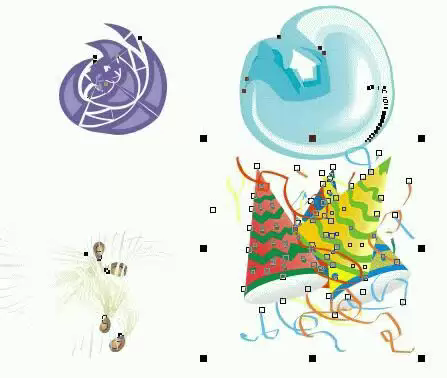 Линзы
Основные принципы работы с CorelDRAW
• Создание простых геометрических фигур или произвольных кривых и ломаных, замкнутых и разомкнутых. Вставка и форматирование текста;

• Редактирование любого объекта, изменение цвета контура и заливки, изменение формы объекта;

• Вставка готовых картинок или ранее созданных вами иллюстраций в документ; 

• Применение разнообразных художественных эффектов;

• Размещение всех объектов в нужных местах, определение порядка взаимного перекрытия объектов.
Список используемых источников
CorelDRAW [Электронный ресурс] / Википедия: свободная энциклопедия. - Режим доступа: ru.wikipedia.org/wik

Самоучитель Corel Draw 10 [Электронный ресурс]. - Режим доступа: http://corel.demiart.ru/book/MENU.htm